أودُ أن تذكروني في وظيفة كان، إذا دخلت على الجملة الاسمية ماذا تفعل يا تُرى؟
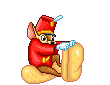 __،__و_،خ،__،ا__،ه،ا
أ  ، و ،خ  ،ا ، إ،ت،ن،و
أشكركم على مساعدتي ومشاركتكم للوصولٍ إلى عنوان الدرس وهو :
إن وأخواتها
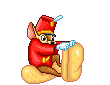